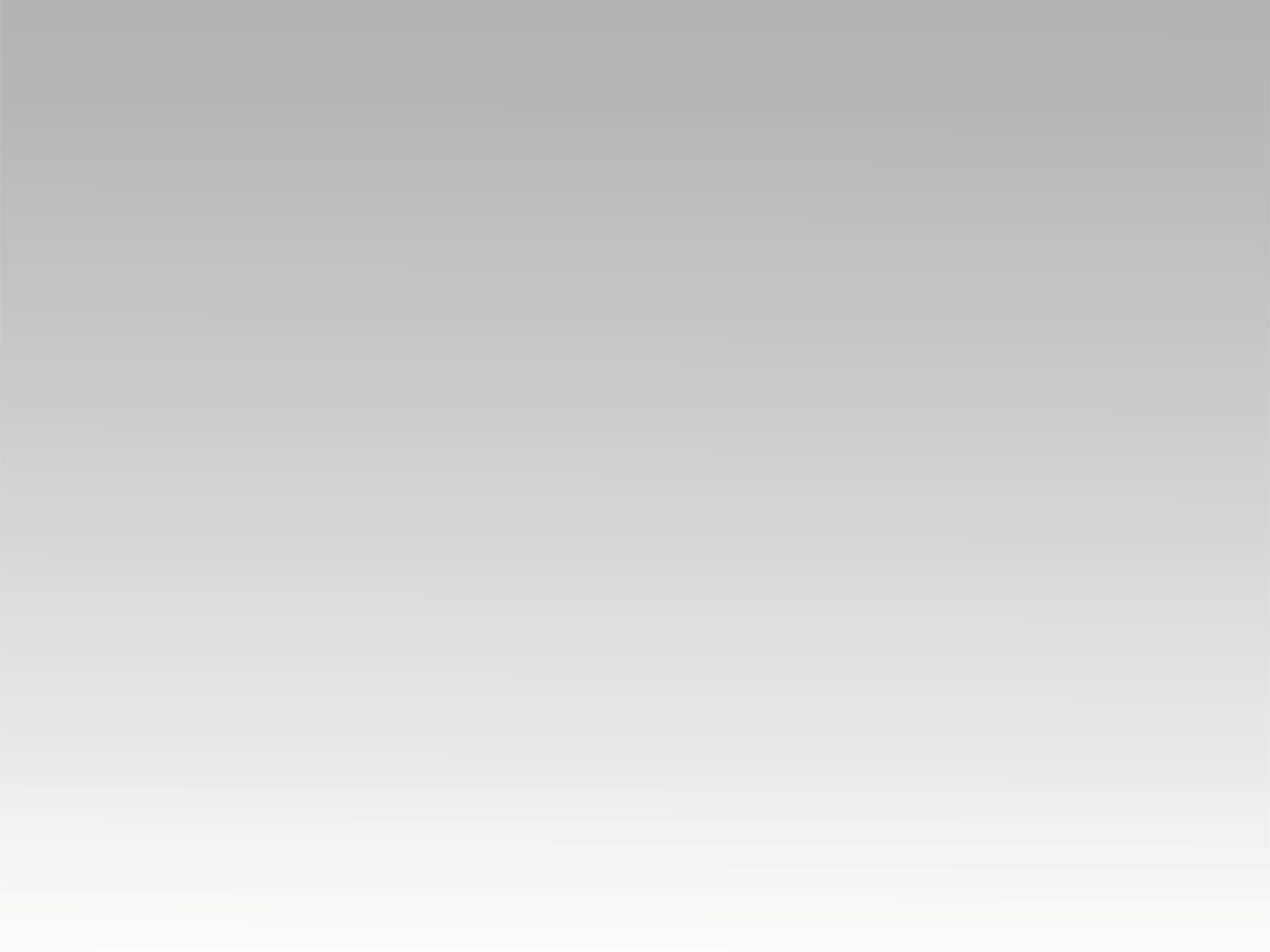 تـرنيــمة
عرِّفني يا رب طُرُقَك
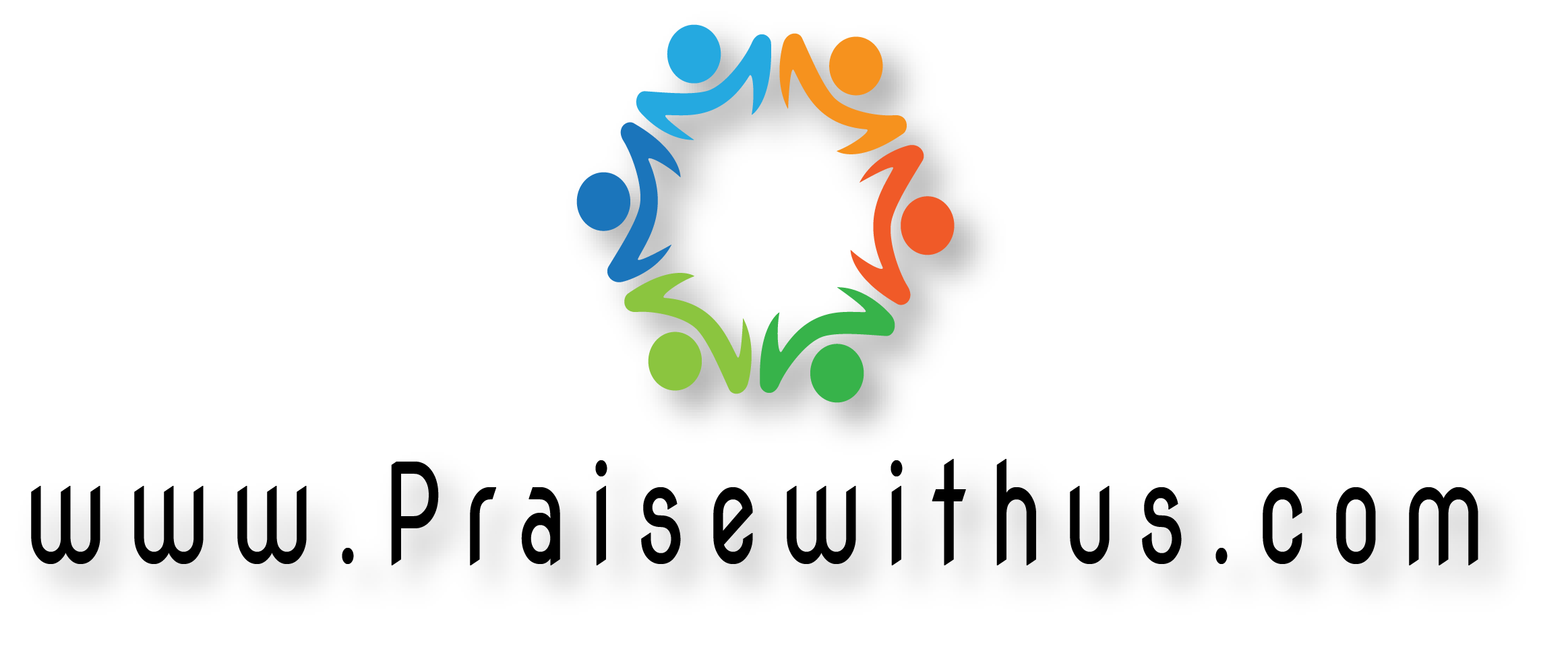 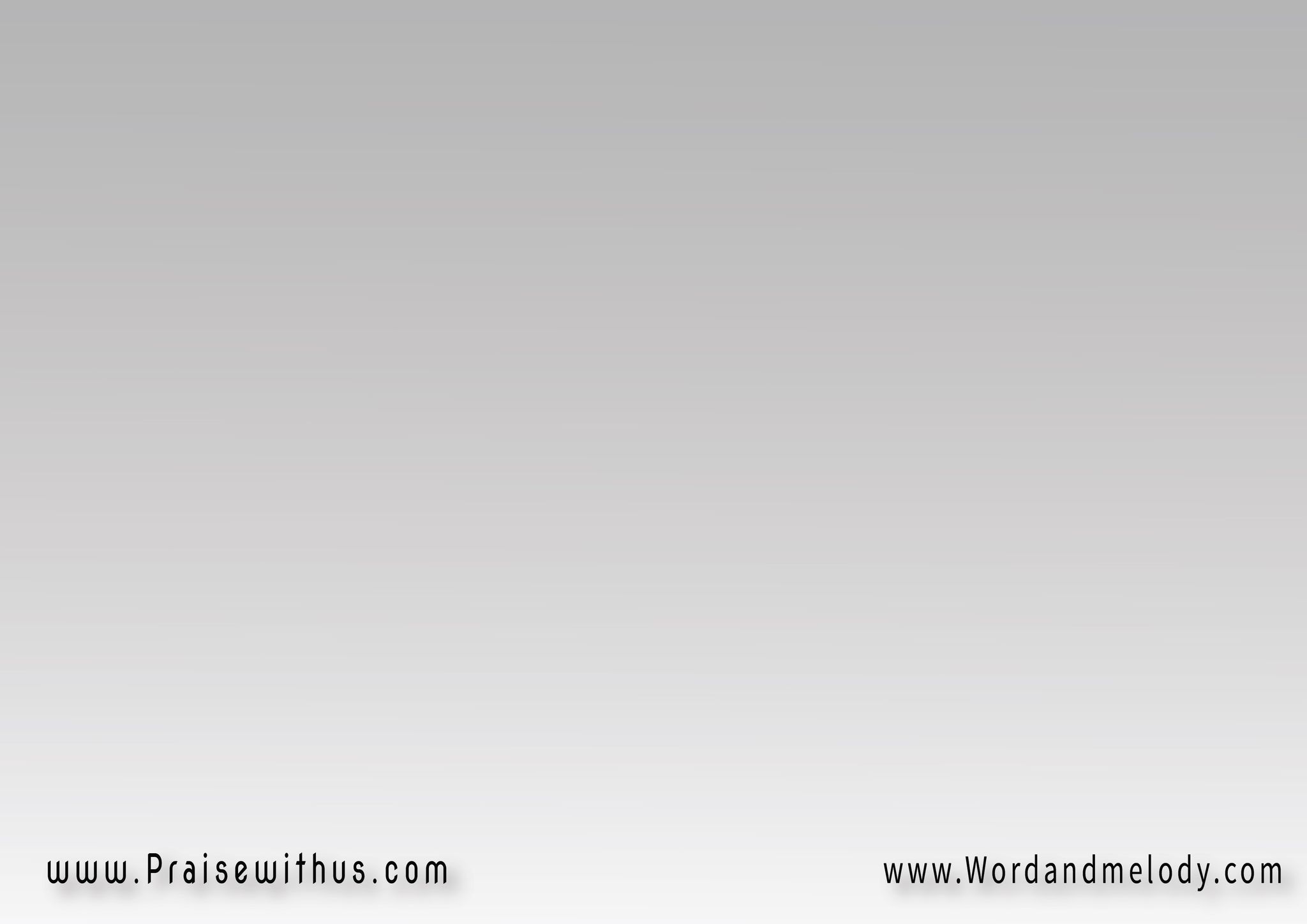 عَرِّفني يا رَبُّ طُرُقَكَ
عَلِّمْني يا رَبُّ سُبُلَكَدَرِّبنــــــي في حَقِّكَ   
وَعَلِّمني يا رَبُّ عَلِّمني
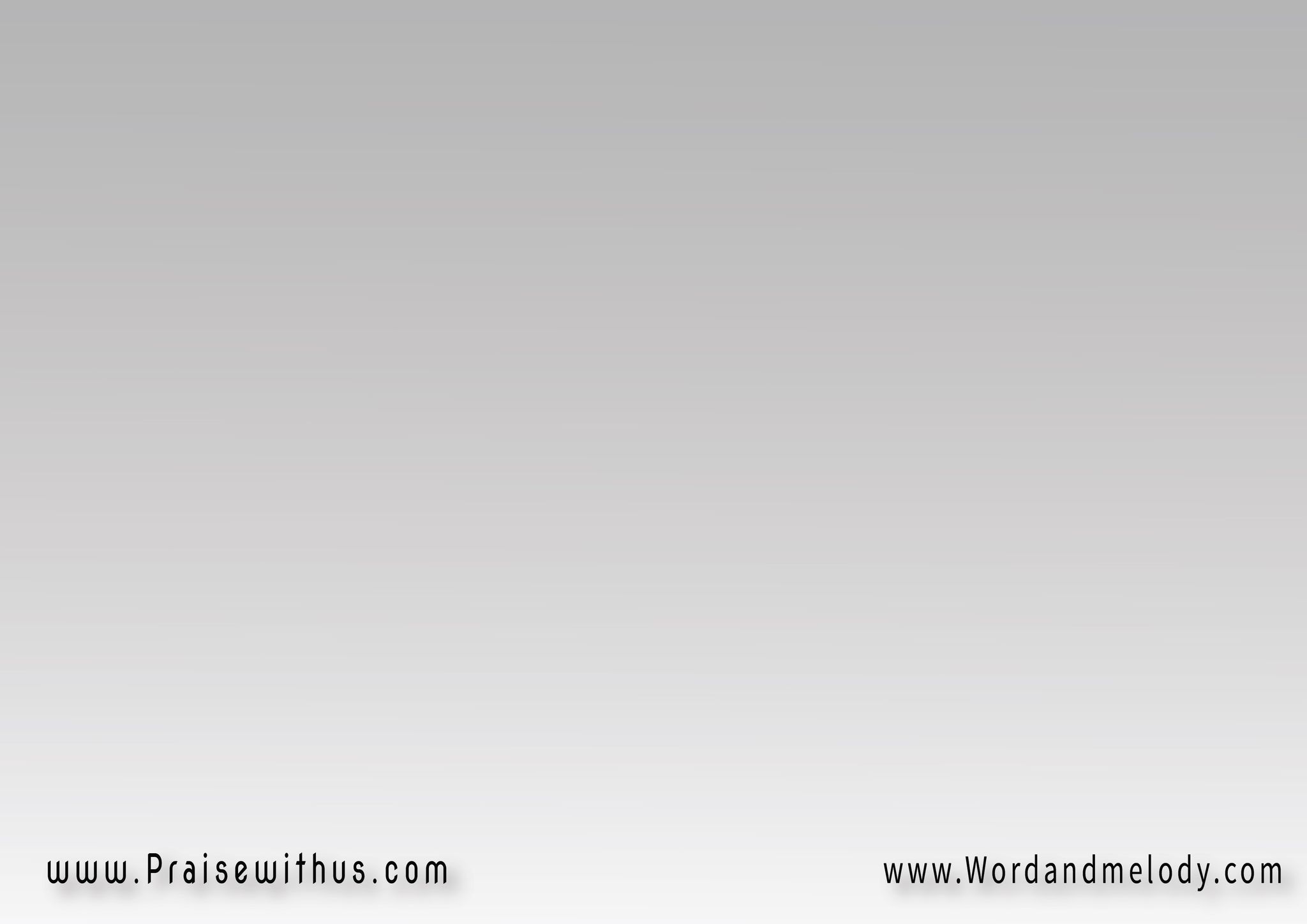 عَرِّفنــي طُرُقَكَ   
عَلِّمْنـــي سُبُلَكَدَرِّبني في حَقِّكَ   
وَعَلِّمني يا رَبُّ
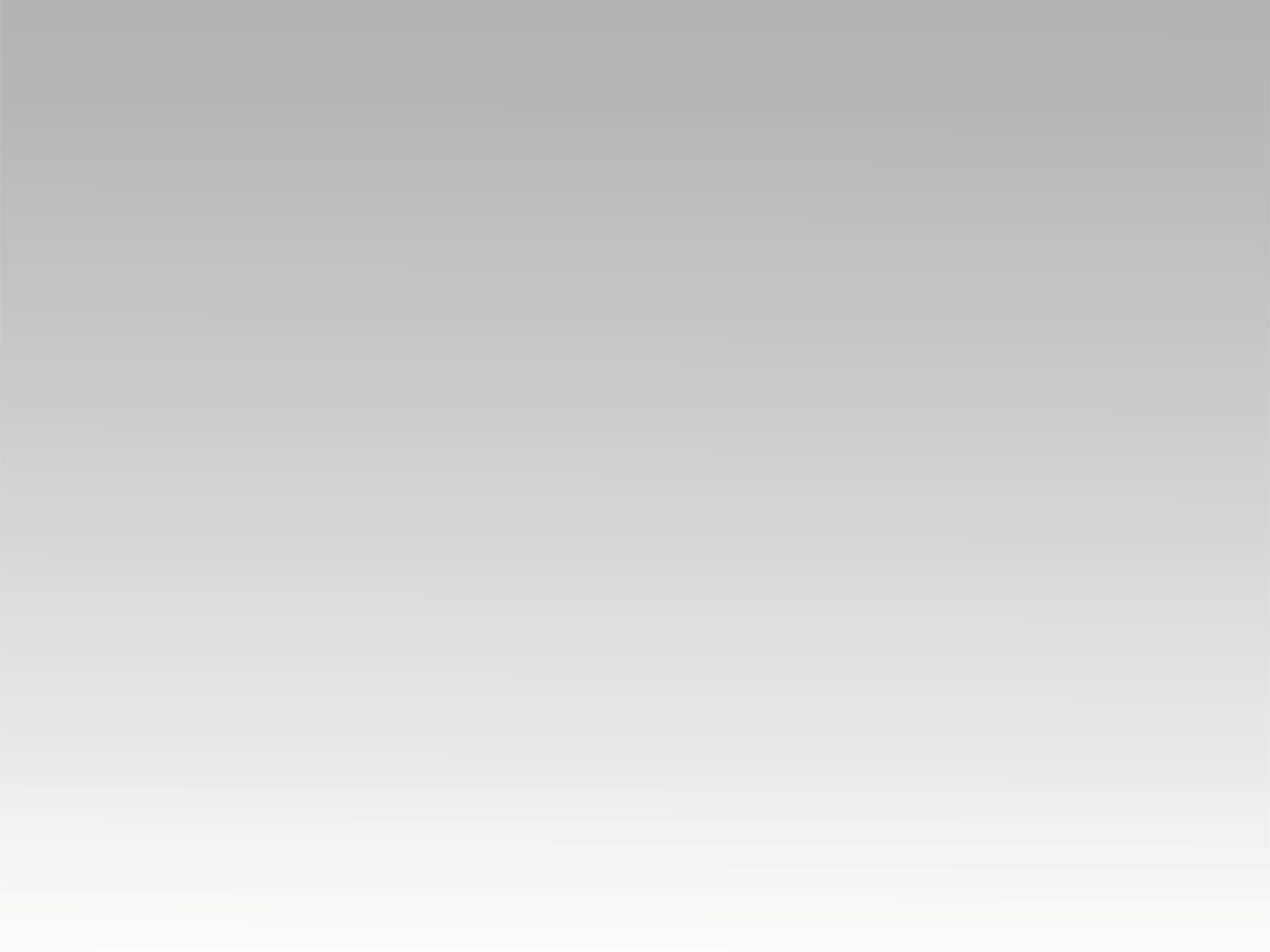 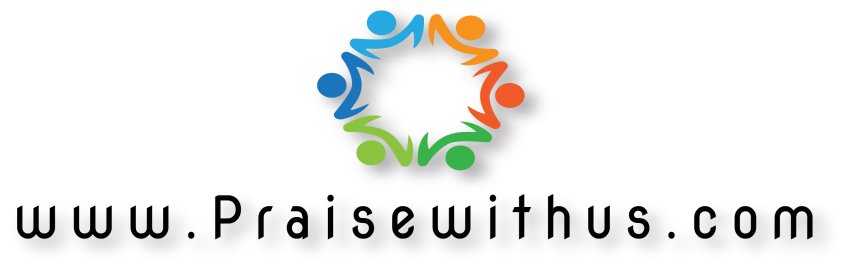